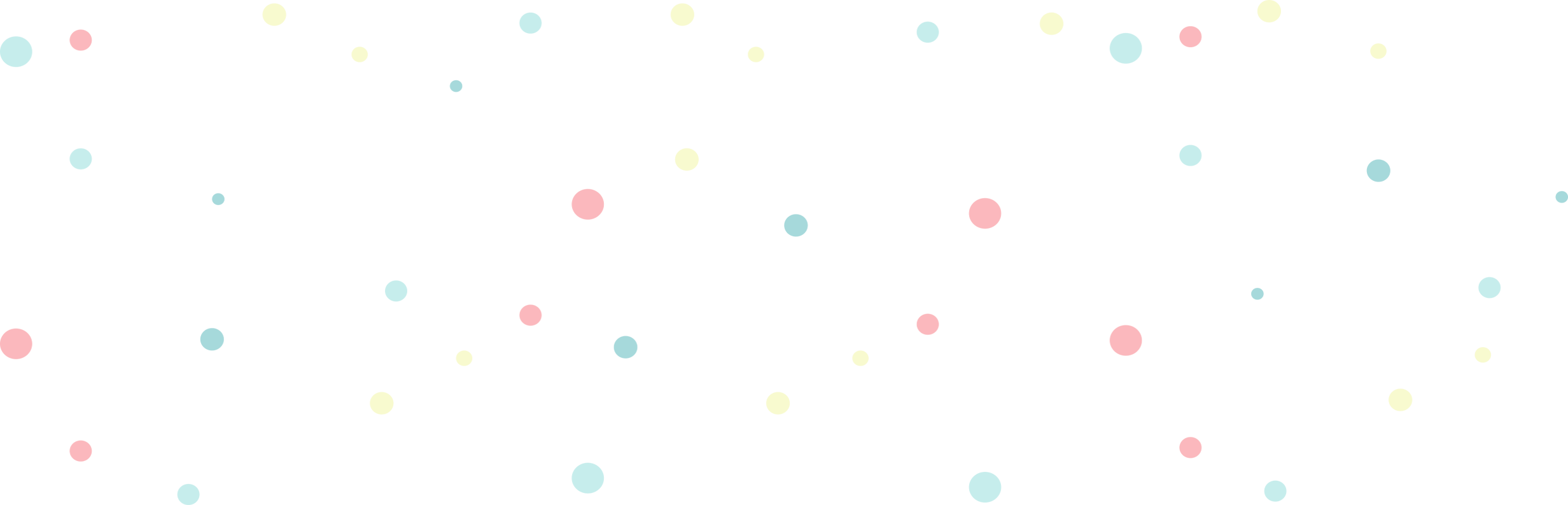 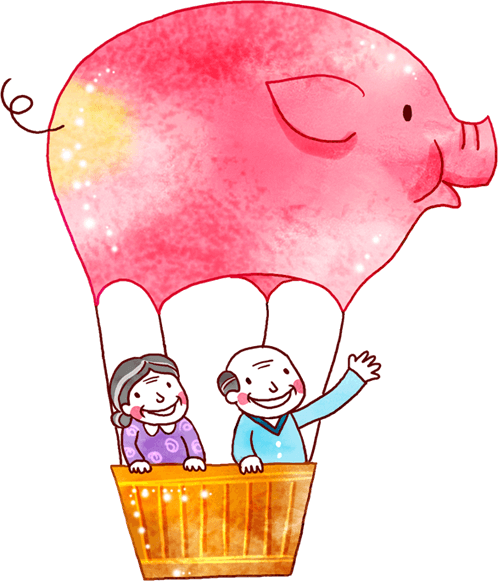 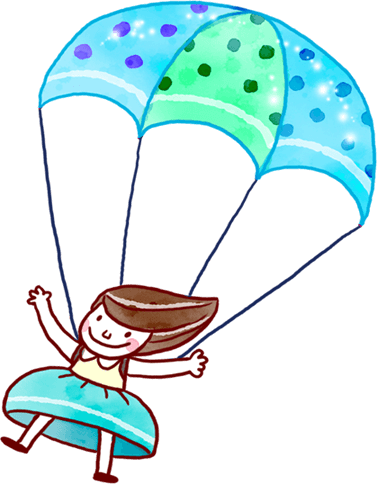 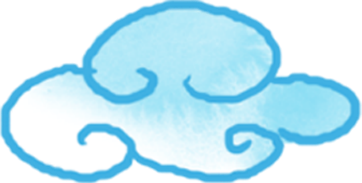 Chào mừng thầy cô và các em đến với môn Tiếng Việt
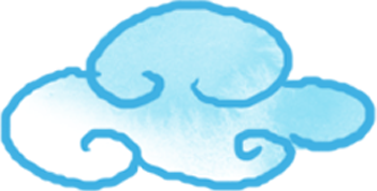 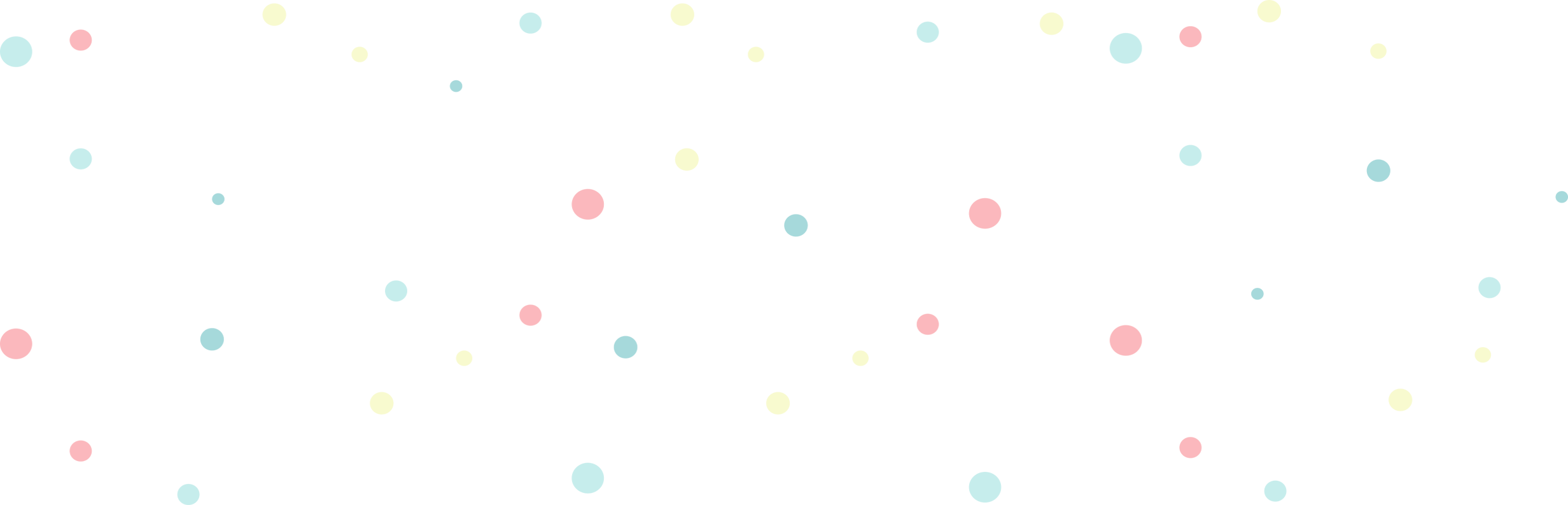 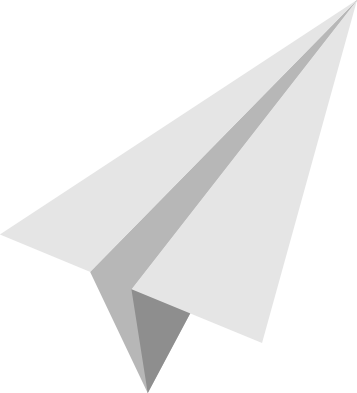 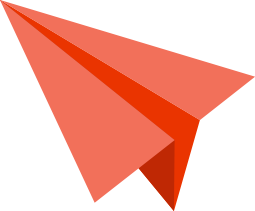 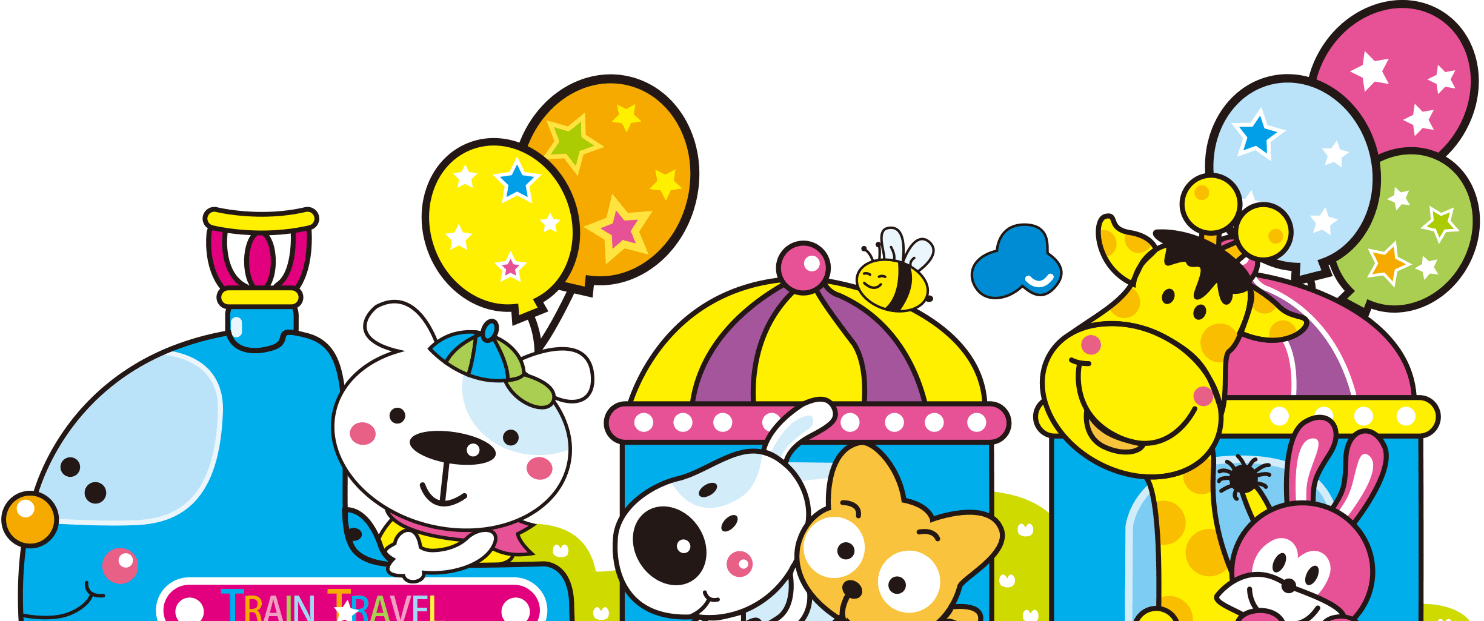 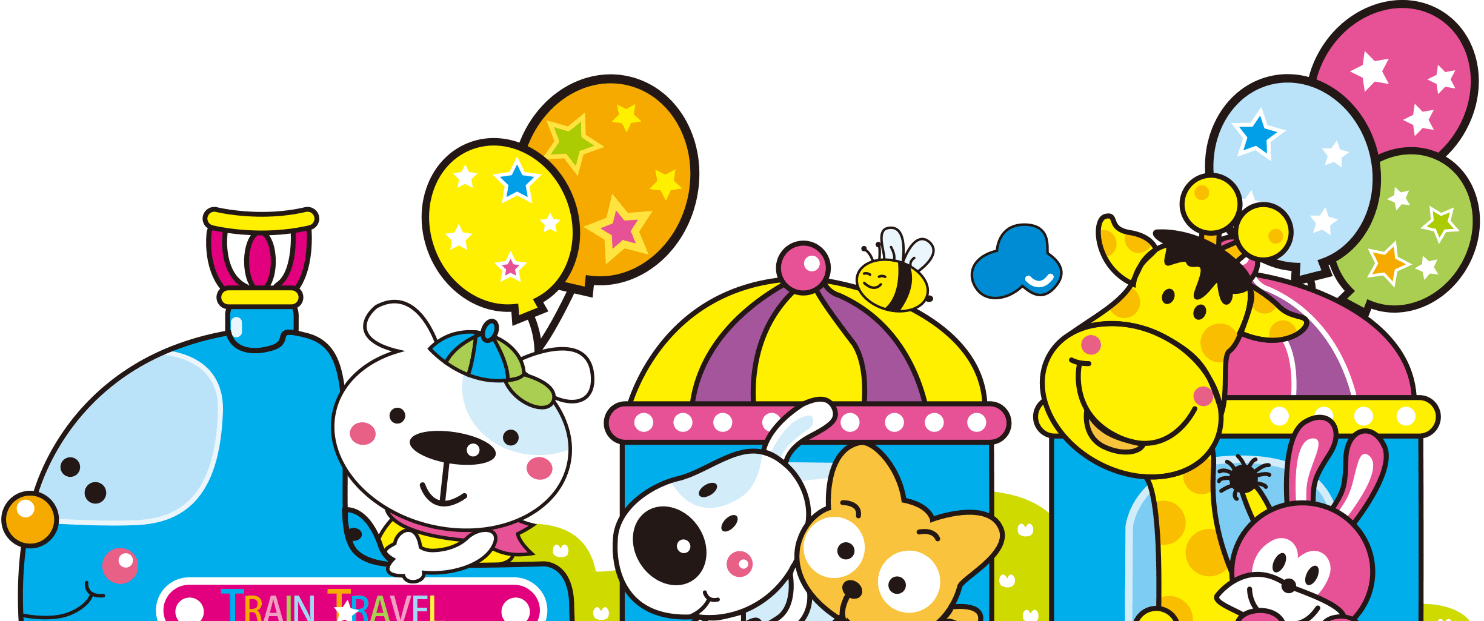 Tiết  5
Luyện viết đoạn
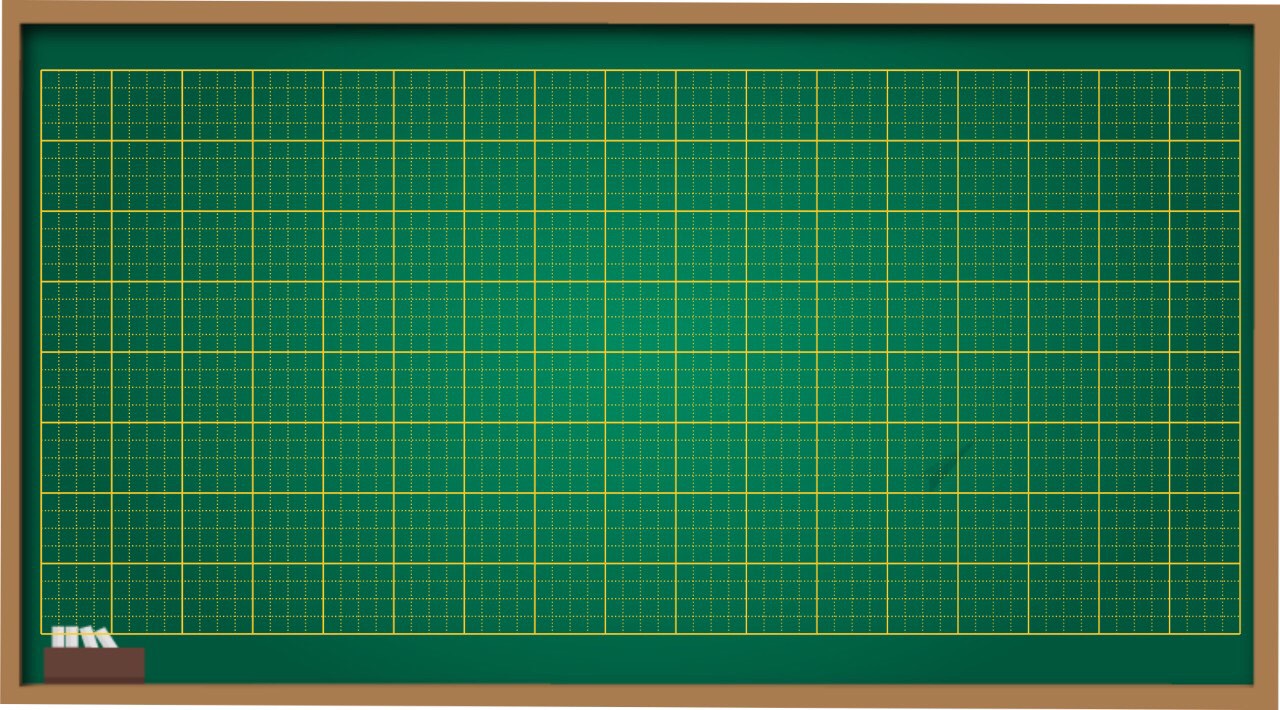 Thứ sáu ngày … tháng 5 năm 2022
                Tiếng Việt
    Luyện tập 2: Viết đoạn văn kể về
            một buổi đi chơi
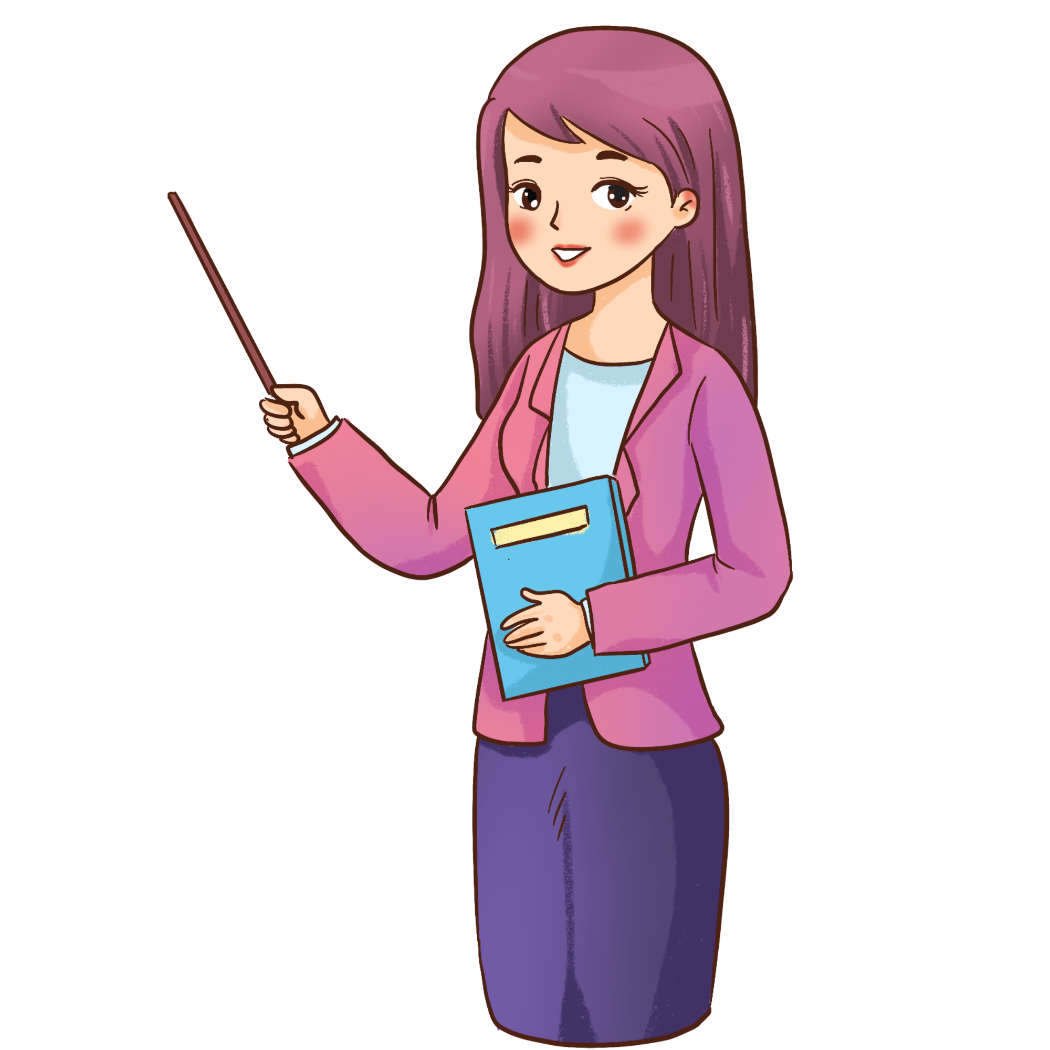 1. Quan sát tranh và trả lời câu hỏi.
Mọi người đang ở đâu? Cảnh vật nơi đó có gì đẹp?
Mỗi người đang làm gì?
Theo em, cảm xúc của mọi người như thế nào?
Đi cắm trại
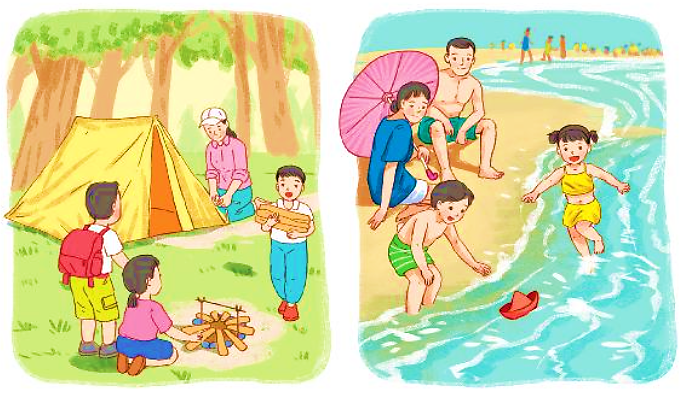 Đi tắm biển
Hương Thảo: tranthao121004@gmail.com
2. Viết 4 – 5 câu kể về một buổi đi chơi cùng người thân (hoặc thầy cô, bạn bè).
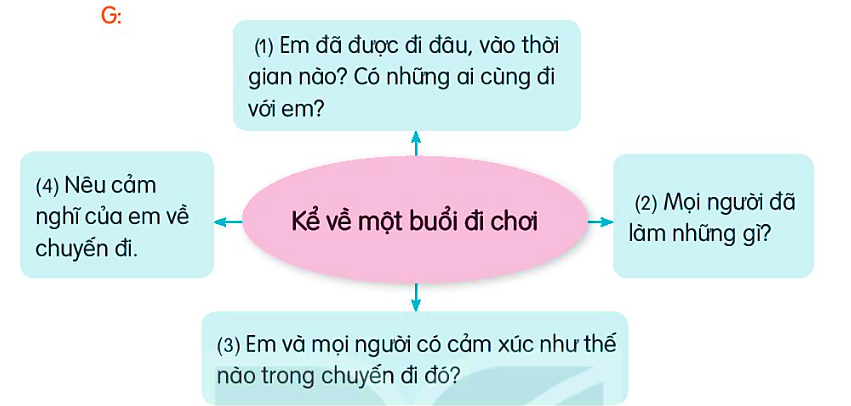 Bài mẫu
Vào chủ nhật vừa qua, gia đình em tổ chức đi chơi Nha Trang. Đó là chuyến đi chơi xa đầu tiên của cả gia đình nên ai cũng hào hứng. Từ tờ mờ sáng, cả gia đình đã tập trung đầy đủ để chuẩn bị hành lý lên đường. Sau gần 4 tiếng di chuyển, gia đình em đã có mặt tại thành phố Nha Trang xinh đẹp để nghỉ mát trong 3 ngày.
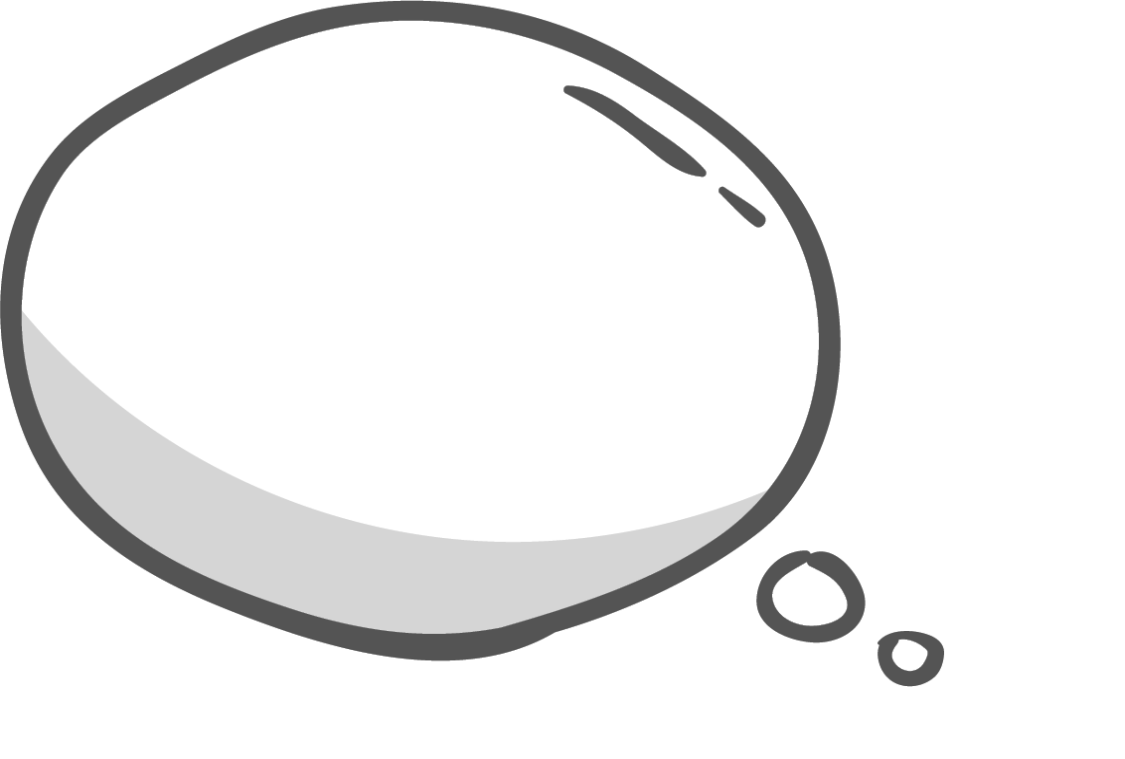 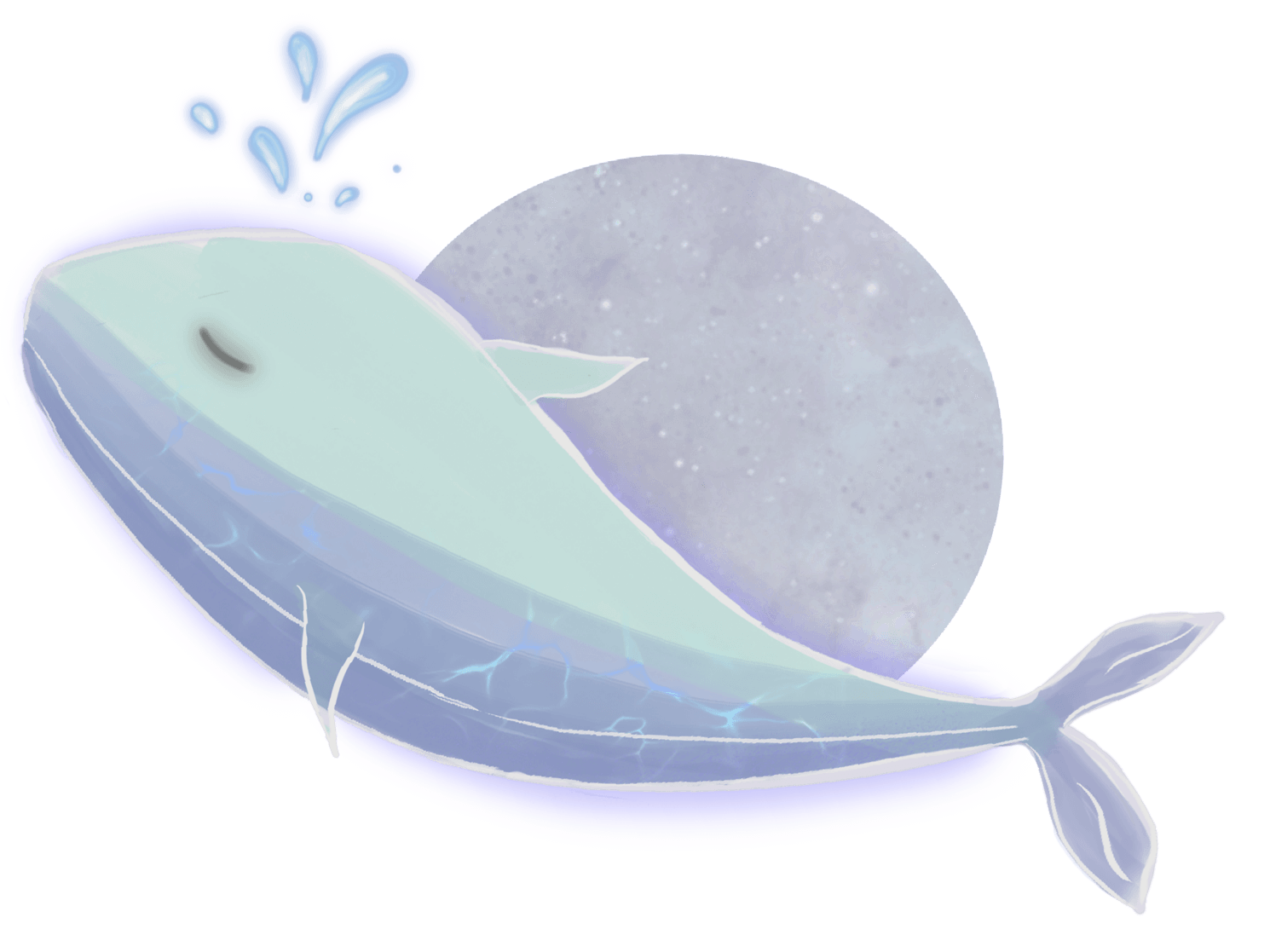 Củng cố bài
học
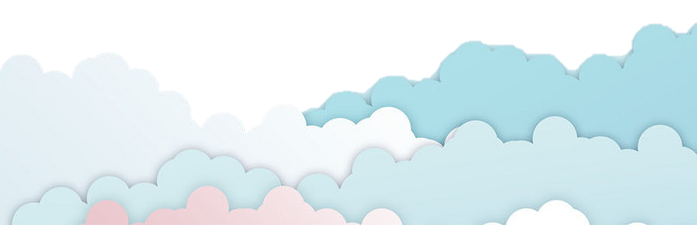